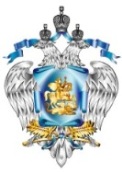 МИНИСТЕРСТВО ОБРАЗОВАНИЯ И НАУКИ РОССИЙСКОЙ ФЕДЕРАЦИИ
Внедрение   Всероссийского физкультурно-спортивного комплекса «Готов к труду и обороне» (ГТО)» в образовательных организациях
В.Ш. Каганов
заместитель Министра образования 
и науки Российской Федерации

26 июня   2015 г.
г. Петрозаводск
ПРИОРИТЕТЫ
2
РЕАЛИЗАЦИЯ ПЛАНА МЕРОПРИЯТИЙ 
ПО ВНЕДРЕНИЮ ВФСК «ГТО» В МИНОБРНАУКИ РОССИИ
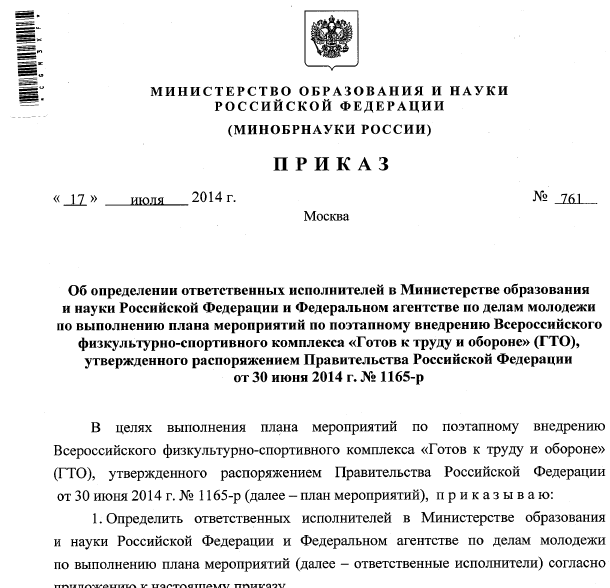 3
РЕГИОНЫ АПРОБАЦИИ ВСЕРОССИЙСКОГО ФИЗКУЛЬТУРНО-СПОРТИВНОГО КОМПЛЕКСА «ГТО»
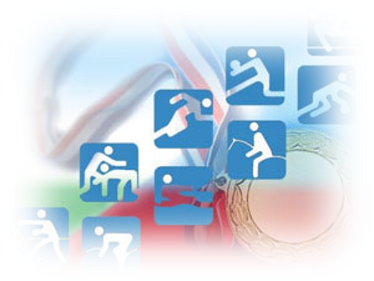 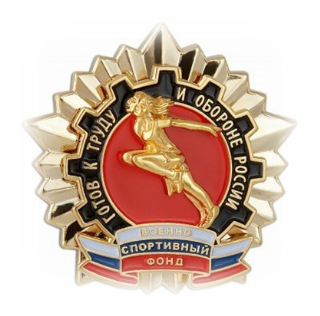 4
*п. 6 плана мероприятий по поэтапному внедрению ВФСК
ПОВЫШЕНИЕ КВАЛИФИКАЦИИ ПЕДАГОГИЧЕСКИХ РАБОТНИКОВ
*п. 15 плана мероприятий по поэтапному внедрению ВФСК
МЕТОДИЧЕСКОЕ  СОПРОВОЖДЕНИЕ
6
*п. 16, 27 плана мероприятий по поэтапному внедрению ВФСК
МЕРОПРИЯТИЯ В 2015 г. ПО ПРОДВИЖЕНИЮ ВСФК
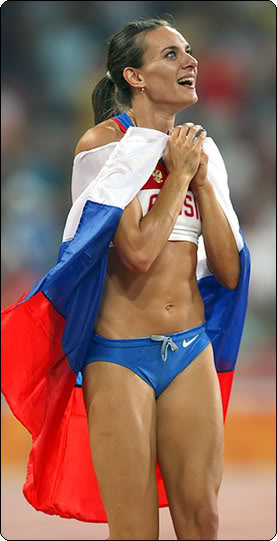 7
*п. 21, 28  плана мероприятий по поэтапному внедрению ВФСК
СТИМУЛИРОВАНИЕ ОБУЧАЮЩИХСЯ К ВЫПОЛНЕНИЮ НОРМАТИВОВ И ТРЕБОВАНИЙ ВСФК
8
*п. 29-32, 35  плана мероприятий по поэтапному внедрению ВФСК
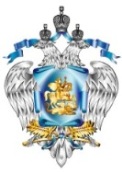 МИНИСТЕРСТВО ОБРАЗОВАНИЯ И НАУКИ РОССИЙСКОЙ ФЕДЕРАЦИИ
Благодарю за внимание!